월간업무  추진계획
( 2014. 8. 4. ~ 2014. 8. 31. )
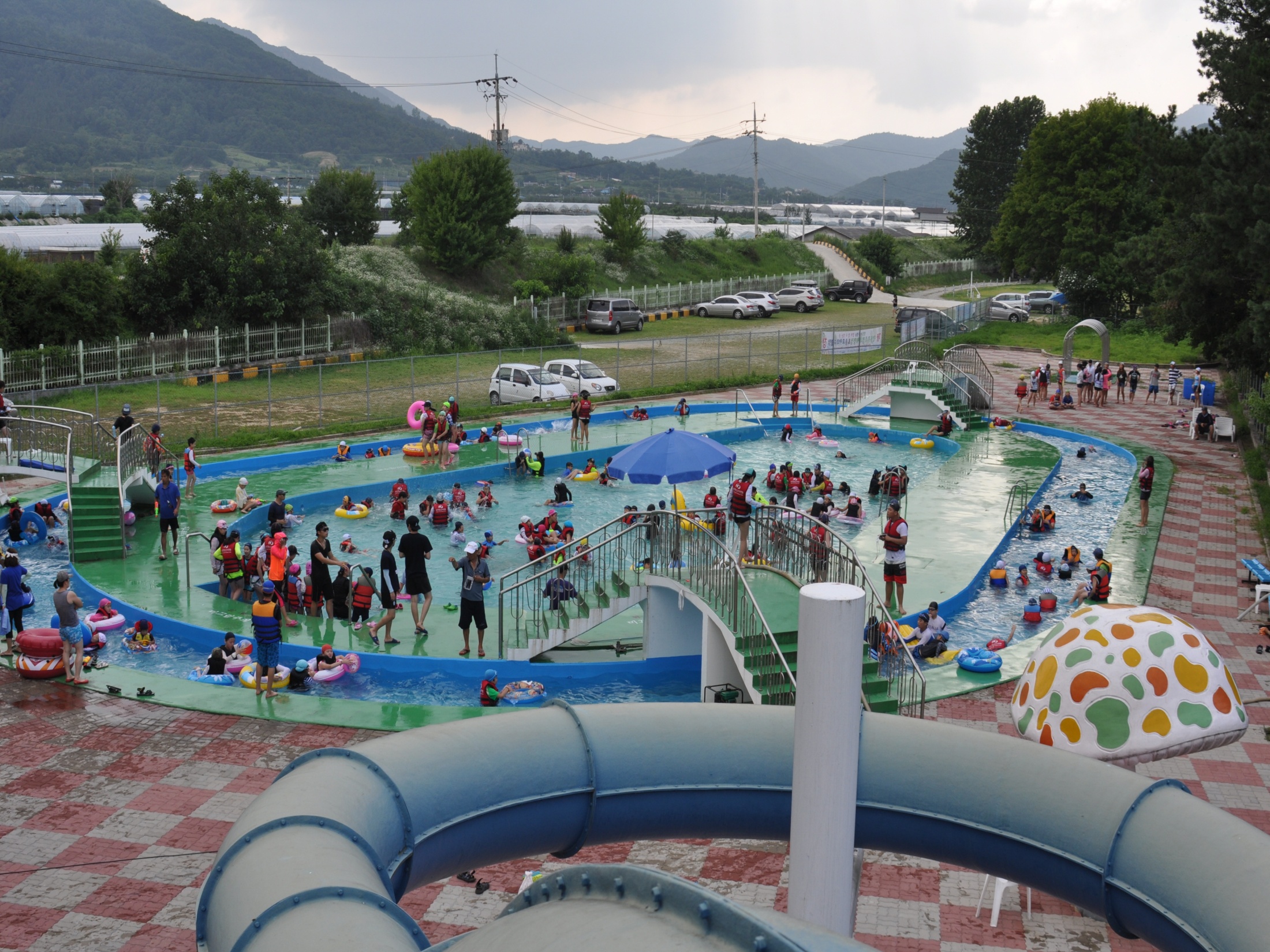 [Speaker Notes: 먼저, 지금의 옥천입니다.]
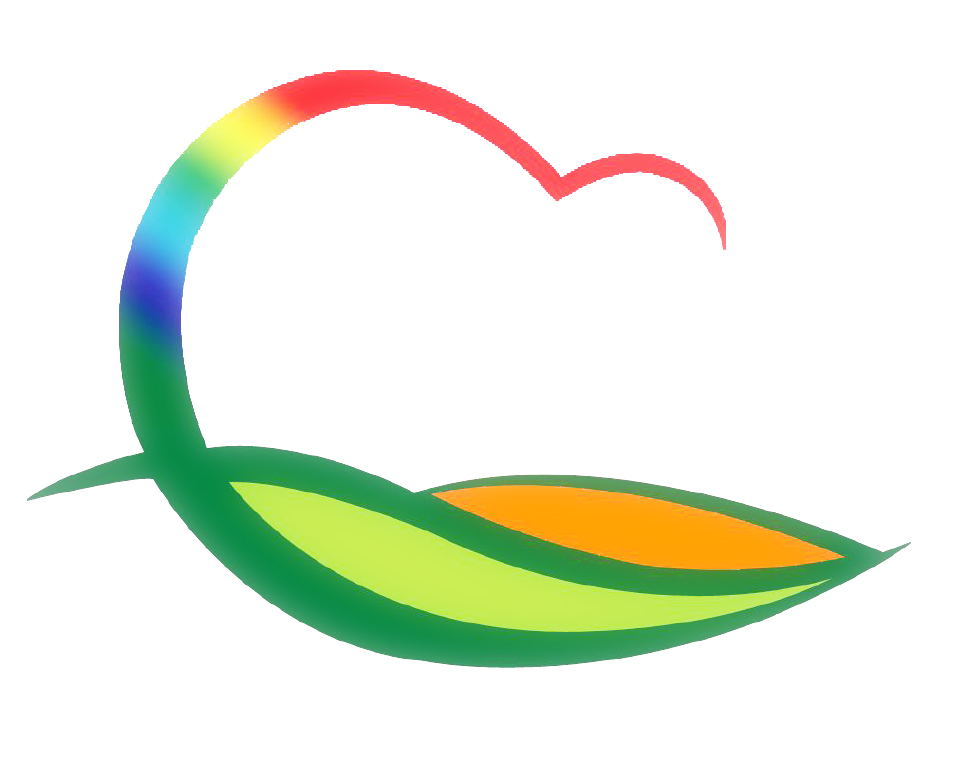 자 치 행 정 과
[Speaker Notes: 먼저, 지금의 옥천입니다.]
10-1. 을지연습 비상소집
소집일시 : 8. 18. (월) 시간 미정
대      상 : 군 산하 전 직원
발령방법 : 사전예고 후 SMS에 의한 발령
응소장소 
  - 본청 및 의회사무과 : 본청 대회의실
  - 직속기관 및 읍·면 : 각 사무소
  ※ 응소사항 보고 및 부군수님 훈시 :  07:00 경
응소시간 : 비상발령 후 1시간 이내
10-2. 제6기 5급 승진리더과정 입교
기      간 : 8. 18. ~ 9. 26. (6주)
장      소 : 지방행정연수원 (전북 완주군)
인      원 : 2명 (산림경영과장, 상수도사업소장)
10-3. 제69주년 광복절 경축행사 참석
일      시 : 8. 15. (목) 10:00 ~ 13:00
장      소 : 청주예술의전당 대공연장
참석대상 : 광복회원, 부군수
10-4. 제69주년 광복절 태극기 달기 운동 추진
일      자 : 8. 15. (목) 광복절
장      소 : 각 읍·면
점  검  반 : 서무팀장 외 4명
점검내용
  - 읍·면 소재지 마을별 국기게양 점검
  - 마을 경로당 국기 게양 및 관리 상태 점검
10-5. 공공비정규직 근로자 임금교섭
일      자 : 8월 중
장      소 : 소회의실
인      원 : 13명 (조합 4명, 군 9명)
내      용 : 단체협약 체결 및 임금인상안 조종 협의
10-6. 공무원 해외테마 연수 추진
신청기간 : 8. 6. (수) ~ 8. 14. (목)
대      상 : 영동군 소속 공무원
선발인원 : 30명 (5팀) / 6급 이상 1명 포함
지원금액 : 1인 2,500천원 이내
10-7. 서울 중구 로컬푸드 박람회 개막식 참석
일      시 : 8.  8.(금)  10:00
장      소 : 롯데백화점 본점(서울 중구 소재)
인      원 : 부군수님외 3명
내      용 : 개막식, 자매도시별 농특산물 장터 시찰
10-8. 서대문 독립민주 축제 참석
일      시 : 8. 15.(금) 17:00
장      소 : 서대문 형무소 역사관
인      원 : 4명
내      용 : 만찬 및 개막식 행사참석
10-9. 도 공무원지식인대회 참가
일      시 : 8. 14. (화) 13:00 ~ 17:00
장      소 : 충청북도 자치연수원
인      원 : 4명(용화면장 외 3명)
시험과목 : 정보화 종합지식, 정보화 정책역량 등
10-10. 회의 및 교육

실과소·읍면장 연석회의
   - 일시/장소 : 8. 22.(금)  17:00 / 상황실
   - 내용 : 군정 주요 현안사항 전달 및 건의사항 청취

 주민자치위원협의회 정례회의
   - 일시/장소 : 8. 7.(목)  11:00 / 상황실
   - 인원/내용 : 11명 / 프로그램발표회 일정 협의

도민행복교육 주민자치위원과정
   - 일시/장소 : 8. 19.(화)  09:20 / 충북자치연수원  도민교육관  
   - 인원/내용 : 16명 / 주민자치위원 역할 재정립 

 민주평통자문회 영동군협의회 정기회의
   - 일시/장소 : 8. 27.(수)  17:00 / 상황실
   - 인원/내용 : 35명 / 통일의견수렴 및 정기회의
10-10. 회의 및 교육 (계속)

주민정보화교육
   - 기간/장소 : 8. 4.(월) ~ 8. 22.(금) / 읍사무소 주민정보화 교육장
   - 인원/내용 : 90명 / 인터넷활용 외 2과정

공무원정보화교육
   - 기간/장소 : 8. 25.(월) ~ 8. 27.(수) / 군청 전산교육장
   - 인원/내용 : 30명 / SNS(트위터&블로그)

학교시설 이용 주민정보화 교육
    - 기간/장소 : 8. 4.(월) ~ 8. 8.(금) / 용화초 컴퓨터실
    - 인원/내용 : 10명 / 컴퓨터기초 및 인터넷활용